2 Then and Now
Shackleton 100
Endurance 100
Geography History
1
The Story So Far… 
In brief
The story so far in brief…
In 1914 the explorer Sir Ernest Shackleton set out on an ambitious expedition to cross the continent of Antarctica from one side to the other. He failed. However he achieved one of the greatest feats of turn of the century polar exploration; he returned with all his 27 men – alive, despite the loss of his ship. Shackleton’s ship, the Endurance, was crushed and sank in ice in the Weddell Sea, before his team could even begin that ill-fated attempt to cross the hostile continent of Antarctica. 
Find out more here Royal Geographical Society - Geography resources for teachers (rgs.org)


In 2022, the Centenary of Shackleton’s death, Dan Snow travelled to Antarctica on board the S.A. Agulhas II, as part of the Endurance22 expedition, in a successful attempt to locate the missing wreck of Shackleton’s ship.
Find out more here Expedition Team - Endurance22
2
Endurance 22: where would they search?
When Endurance was crushed in the ice and sank in 1915, Captain Frank Worsley took detailed measurements of the location using a sextant and recorded it in his diary, which is now in the Scott Polar Research Institute (SPRI) archives.

The job of this expedition was to first use their own navigation experts to narrow down a likely search area. Then they would set sail and hope they did not also become trapped by ice.
Once in position, Endurance 22 expedition would use specially designed underwater surveillance equipment to search for the wreck.
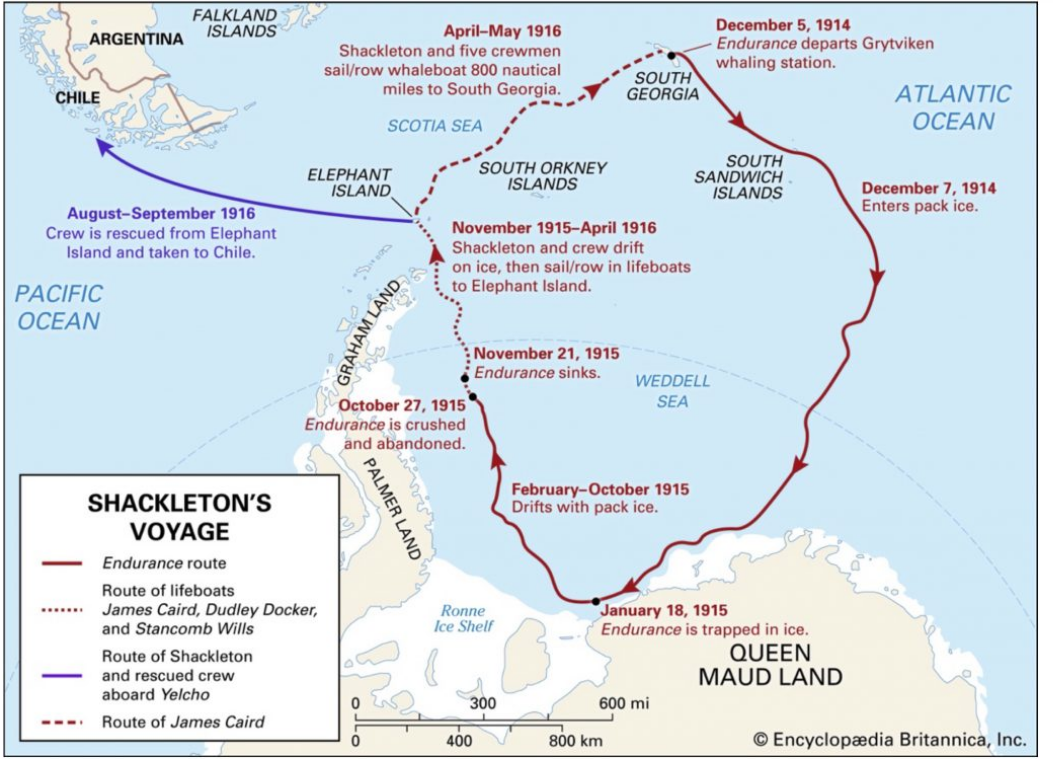 3
Then and Now: ships
Same and different?
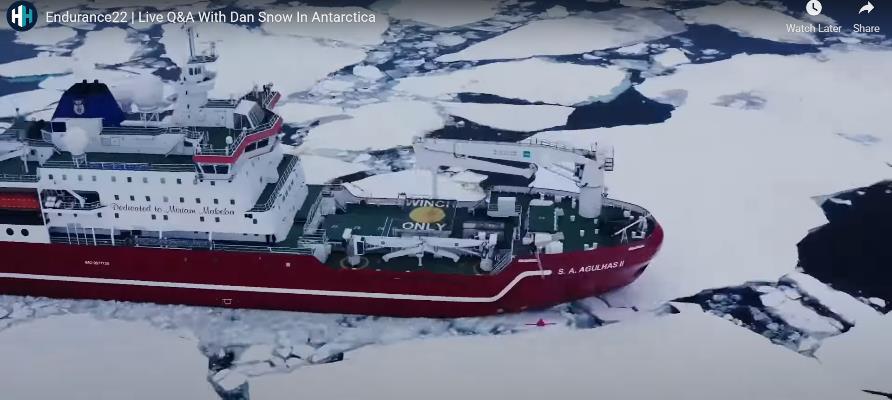 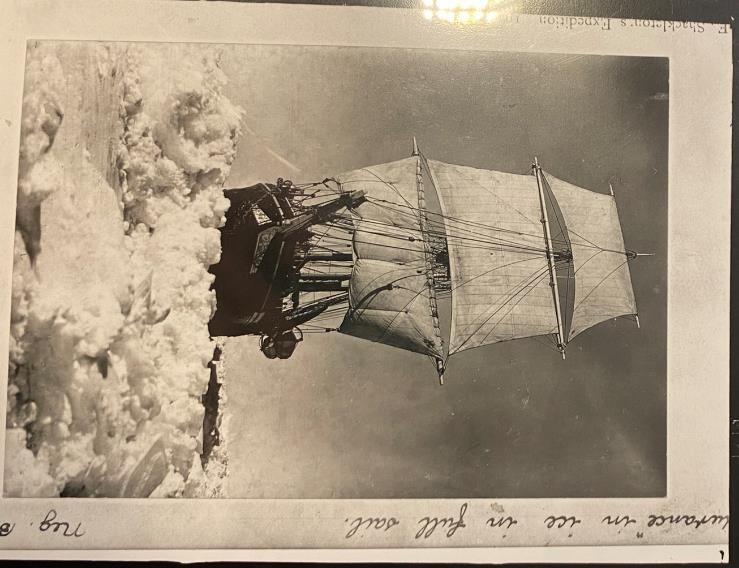 Agulhas II in the ice 

Endurance 22 Expedition 2022
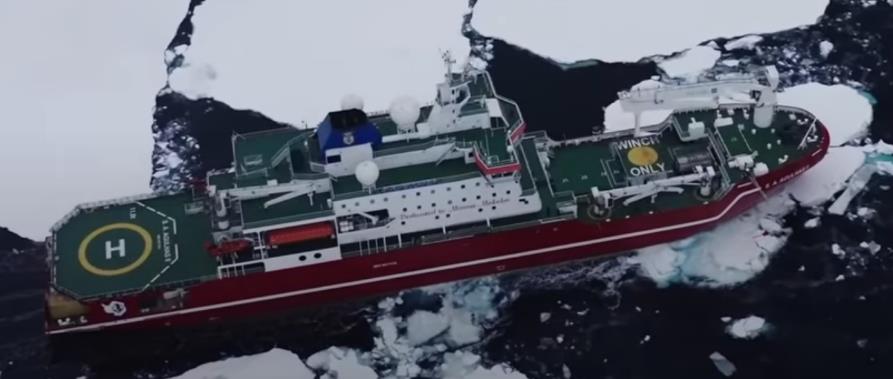 The Endurance in the ice in full sail. Photograph Frank Hurley Imperial Trans Antarctic Expedition 1914-1916
4
Endurance22 | Live Q&A With Dan Snow In Antarctica - YouTube
Then and Now: crew and ship
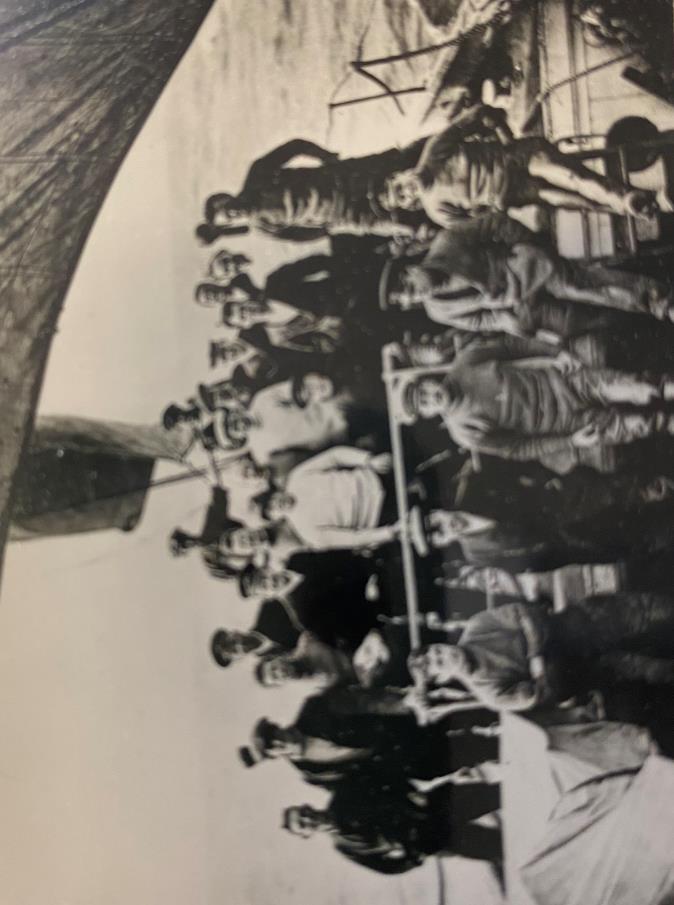 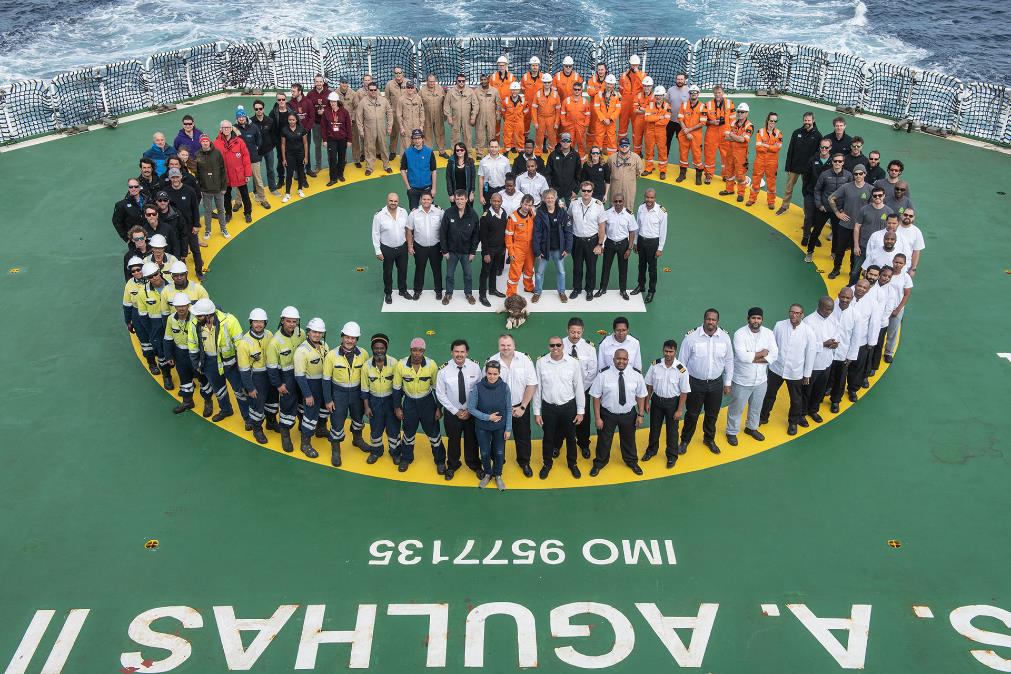 The Crew on board Endurance (Bow)
The Crew on board Agulhas II (Helipad)
Photo Frank Hurley
5
Endurance22 Gallery - Endurance22
6
1912
2012
16Kts (18mph)
£11,600
44m
More than £100 million
Engines using diesel - electric
45
28 Endurance 28 Aurora
Engines using coal, sails using wind
65
56
134m
10.2 Kts (11.7 mph)
7
8
Then and Now on board
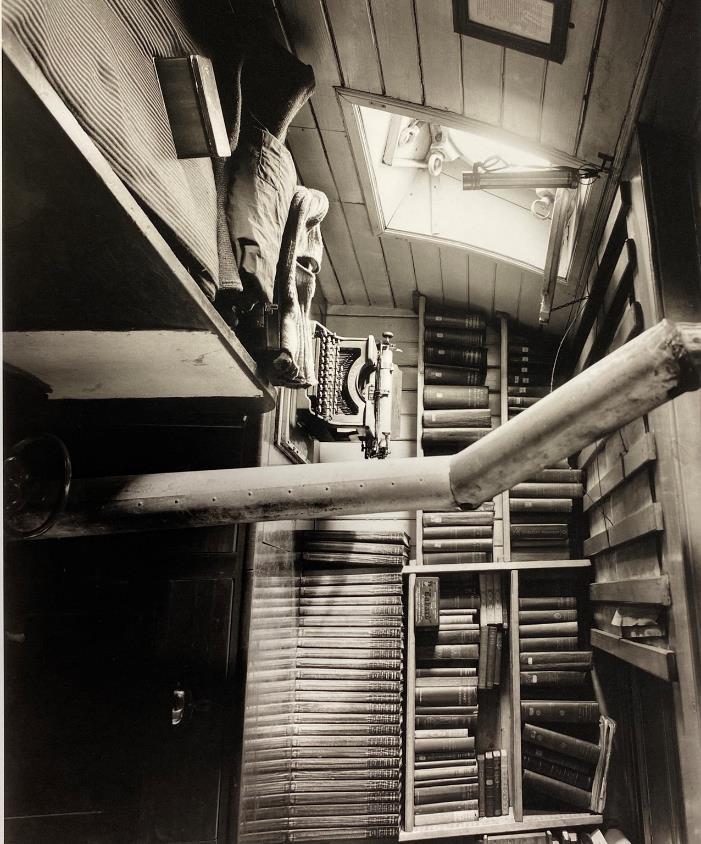 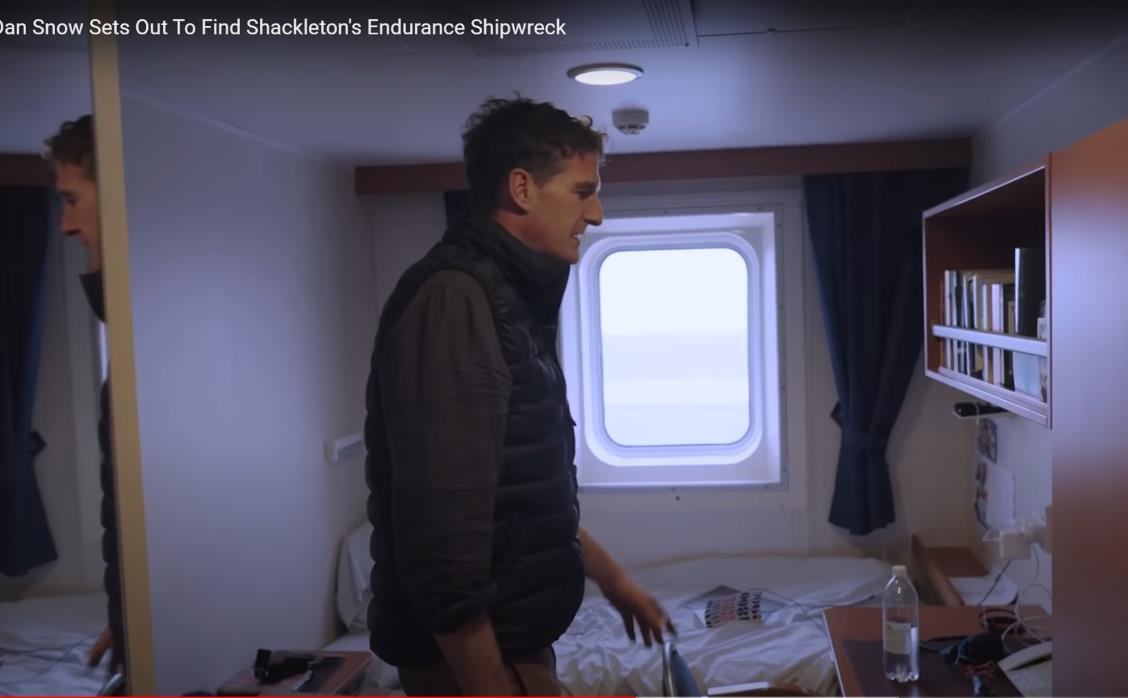 Shackleton’s cabin on the Endurance
Dan Snow’s cabin Agulhas II
Photo Frank Hurley
Dan Snow Sets Out To Find Shackleton's Endurance Shipwreck – YouTube 4:53
9
Then and Now: Crew
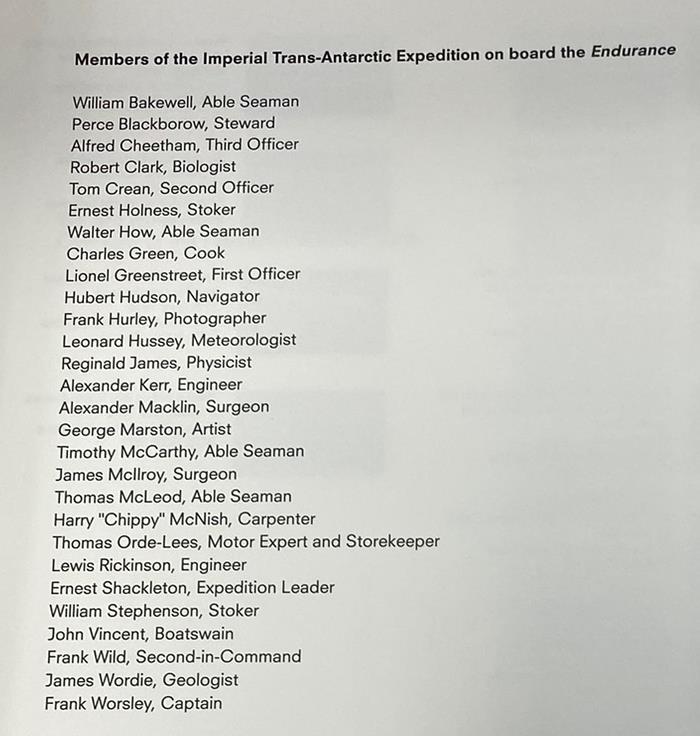 What do you remember about Shackleton’s crew?

Here is the list to remind you.
10
Then and Now: Crew
What do you notice about crew members of Agulhas II?
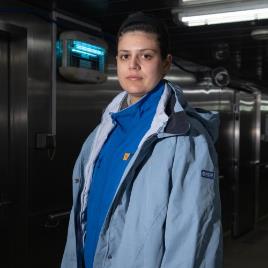 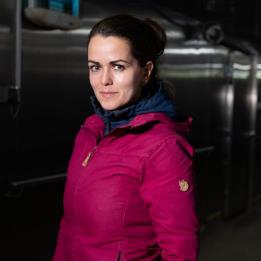 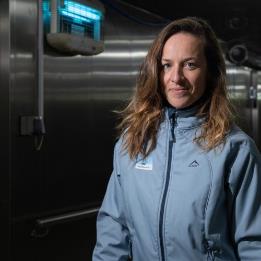 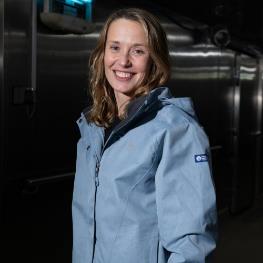 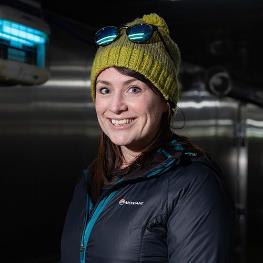 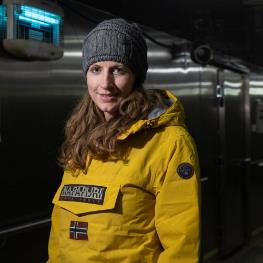 Stefanie Arndt
Sea Ice Scientist
Dr Lucy Coulter
Expedition Medical Doctor
Esther Horvath
Expedition Photographer
Maeva Onde
Senior Surveyor
Alexandra Stocker
Sea Ice Science Student
Natalie Hewit
Documentary Director
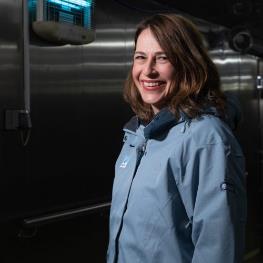 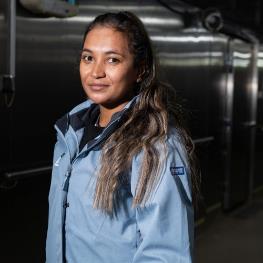 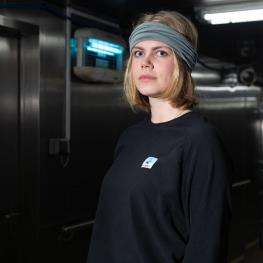 Is this the whole crew? 
How do you know?

Which of these jobs would you like to do?
Mira Suhrhoff
Sea Ice Science Student
Carla-Louise Ramjukadh
Meteorologist / Oceanographer
Anriëtte Bekker
Mathematical Statistician
11
Expedition Team - Endurance22
Then and Now: Crew
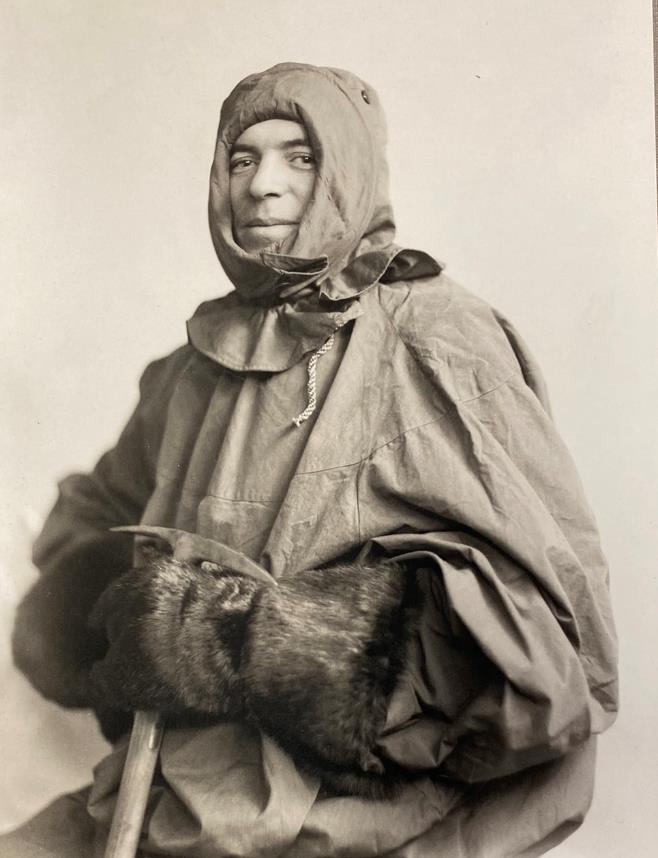 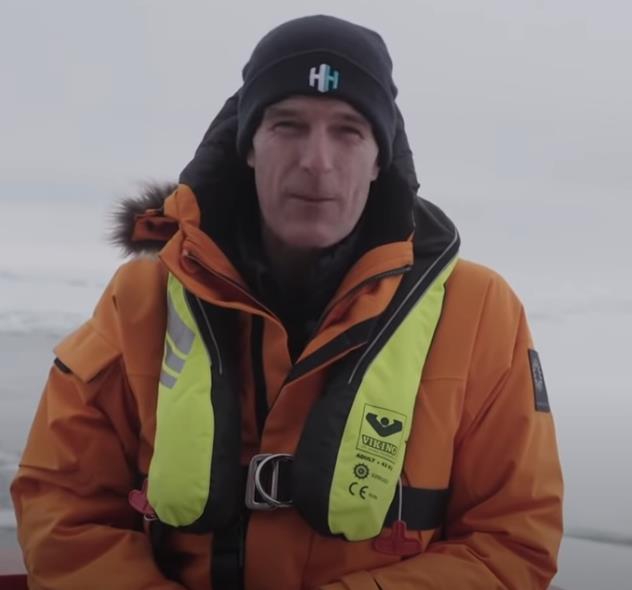 What are these Polar Explorers wearing? What similarities and differences can you spot?
12
Photo Frank Hurley
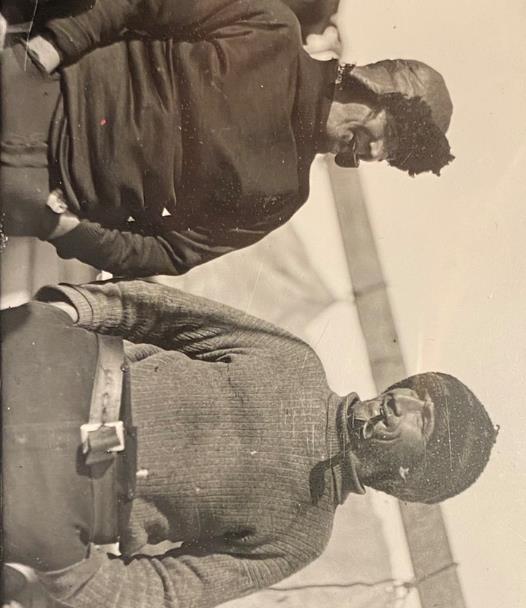 Alfred Cheatham (left) and Tom Crean, on board Endurance
Photo Frank Hurley
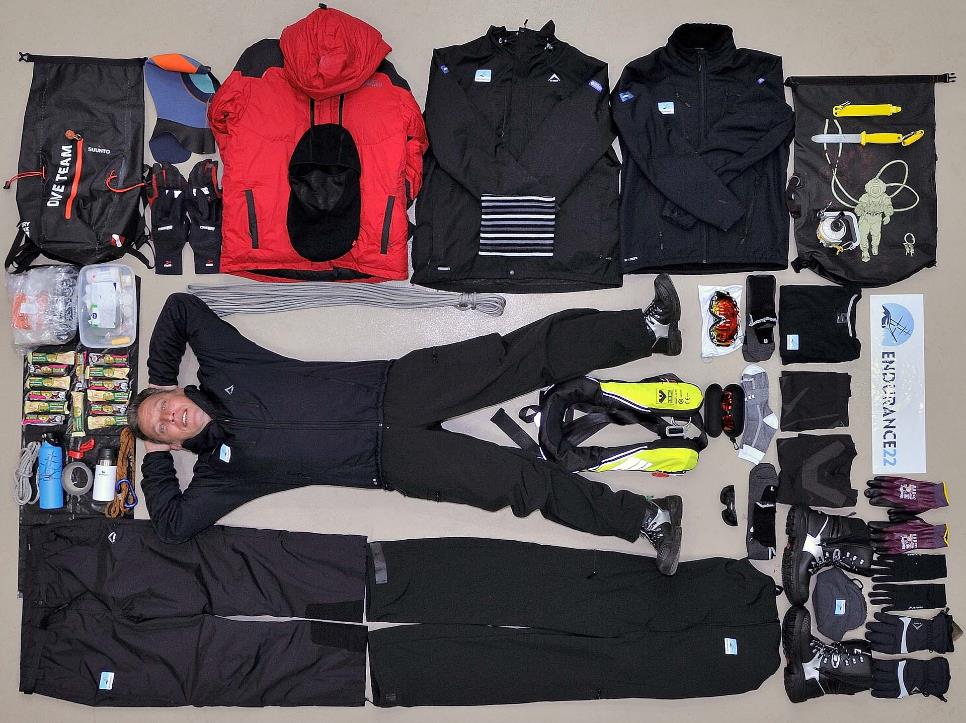 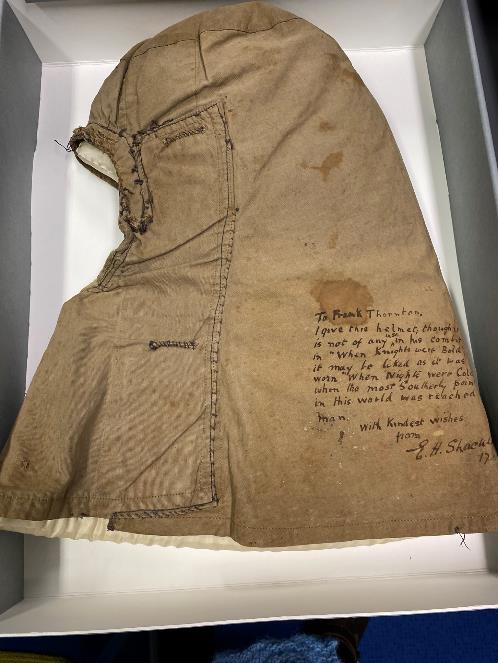 Endurance22 Gallery - Endurance22
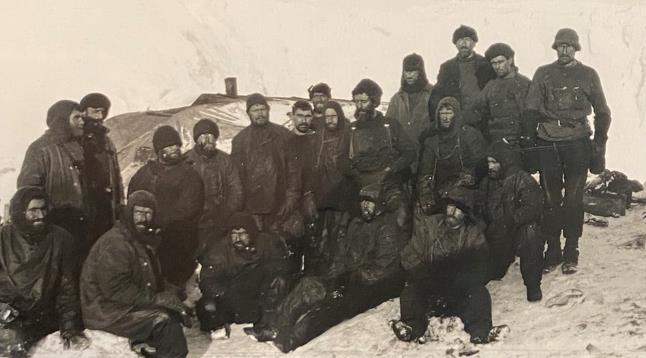 Crew on Elephant Island
Photo Frank Hurley
Shackleton’s hand made hood. (RGS Archives)
Jean-Christope Caillens (Offshore Manager) shows his full Endurance22 expedition polar kit.
Photo © Frederic Bassemayousse
13
What do you think is happening here?
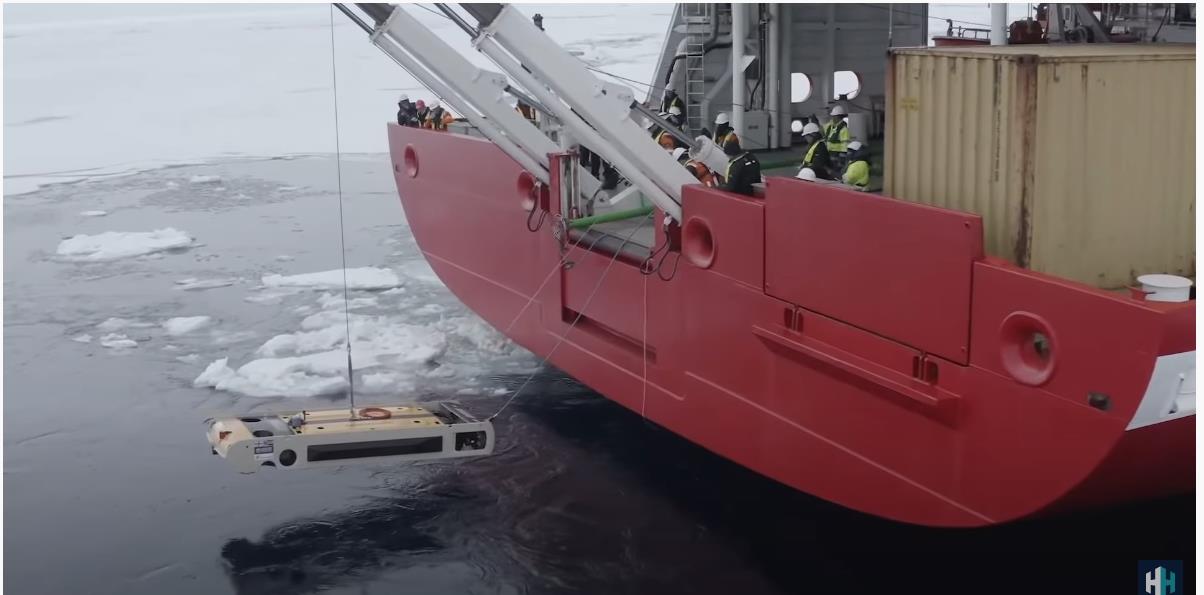 Describe the scene. What do you think is happening and why?

Then watch the clip showing what happened. Were you right?
Drone Launched To Find Endurance Shipwreck In Antarctica! - YouTube
14
What Does a Sub-sea Team Do?
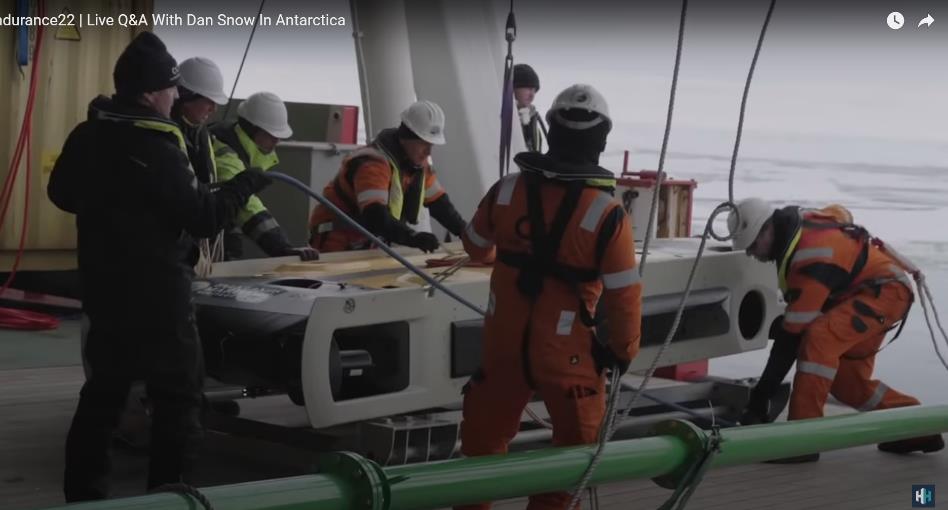 The Endurance22 Expedition was the first to deploy SAAB Sabertooth underwater vehicles to search for the wreck of Sir Ernest Shackleton’s lost ship, Endurance.
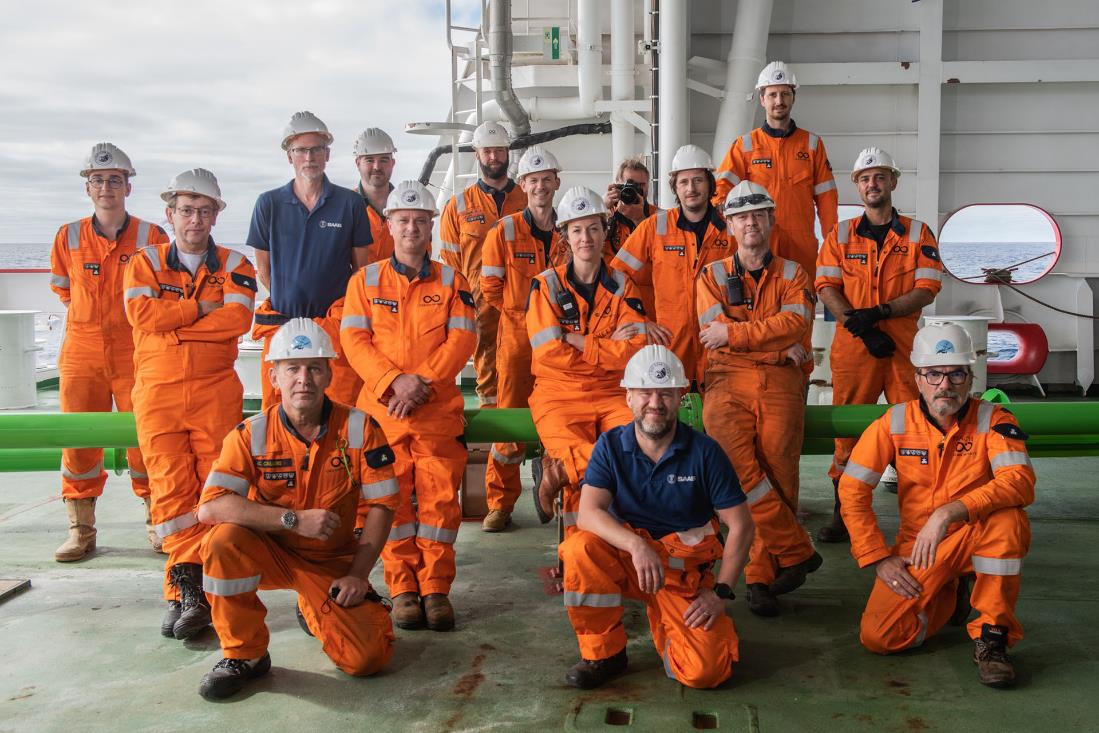 Autonomous Underwater Vehicles (AUVs) - Endurance22
Subsea Team Endurance 22
15
Finding Endurance
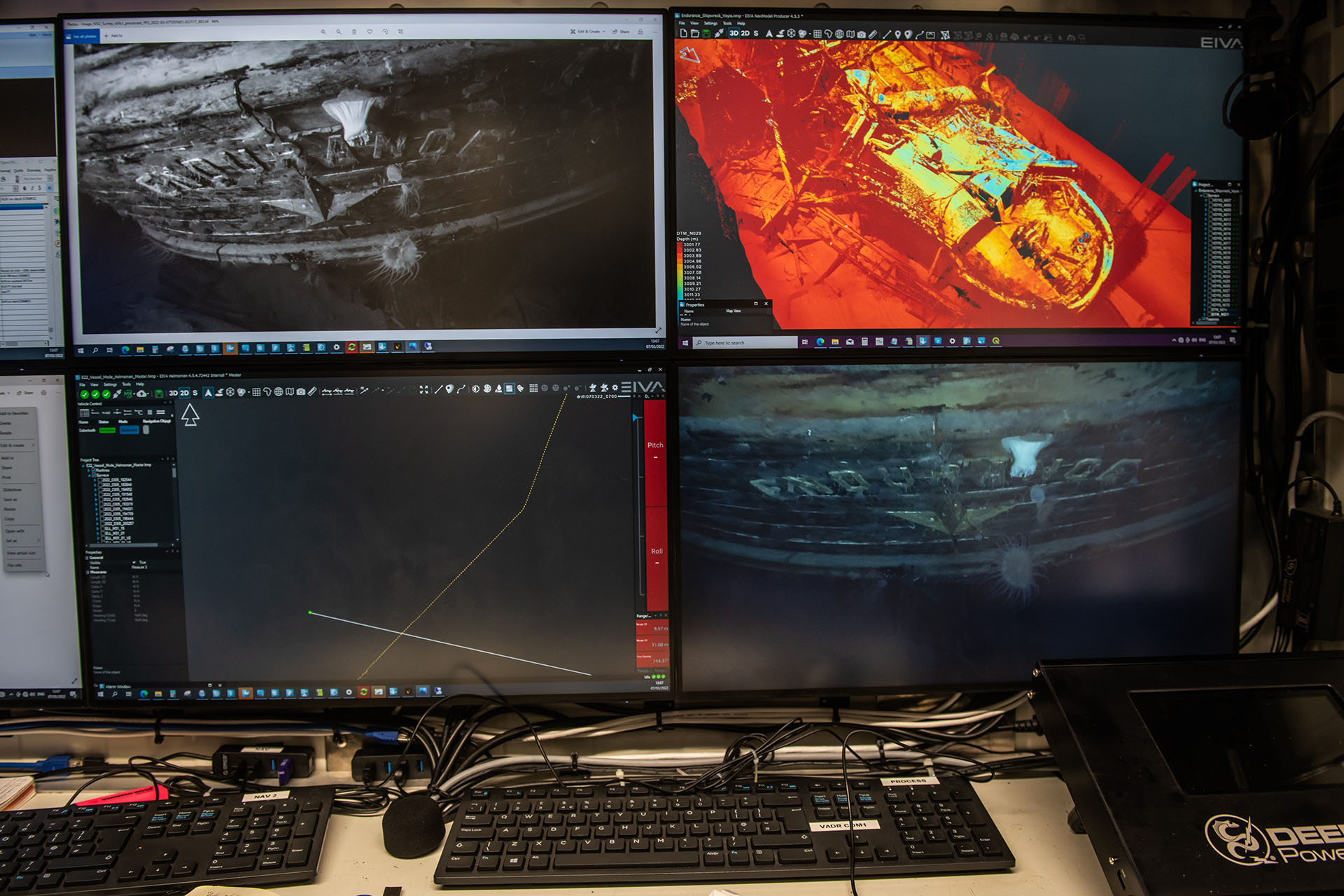 When Endurance was found, the AUV’s laser scanner was used to make a 3D model of the wreck. 

Underwater cameras took amazing images of Endurance far beneath the ocean’s surface.

Here we see them being sent back and seen on the Agulhas ship’s computers.
16
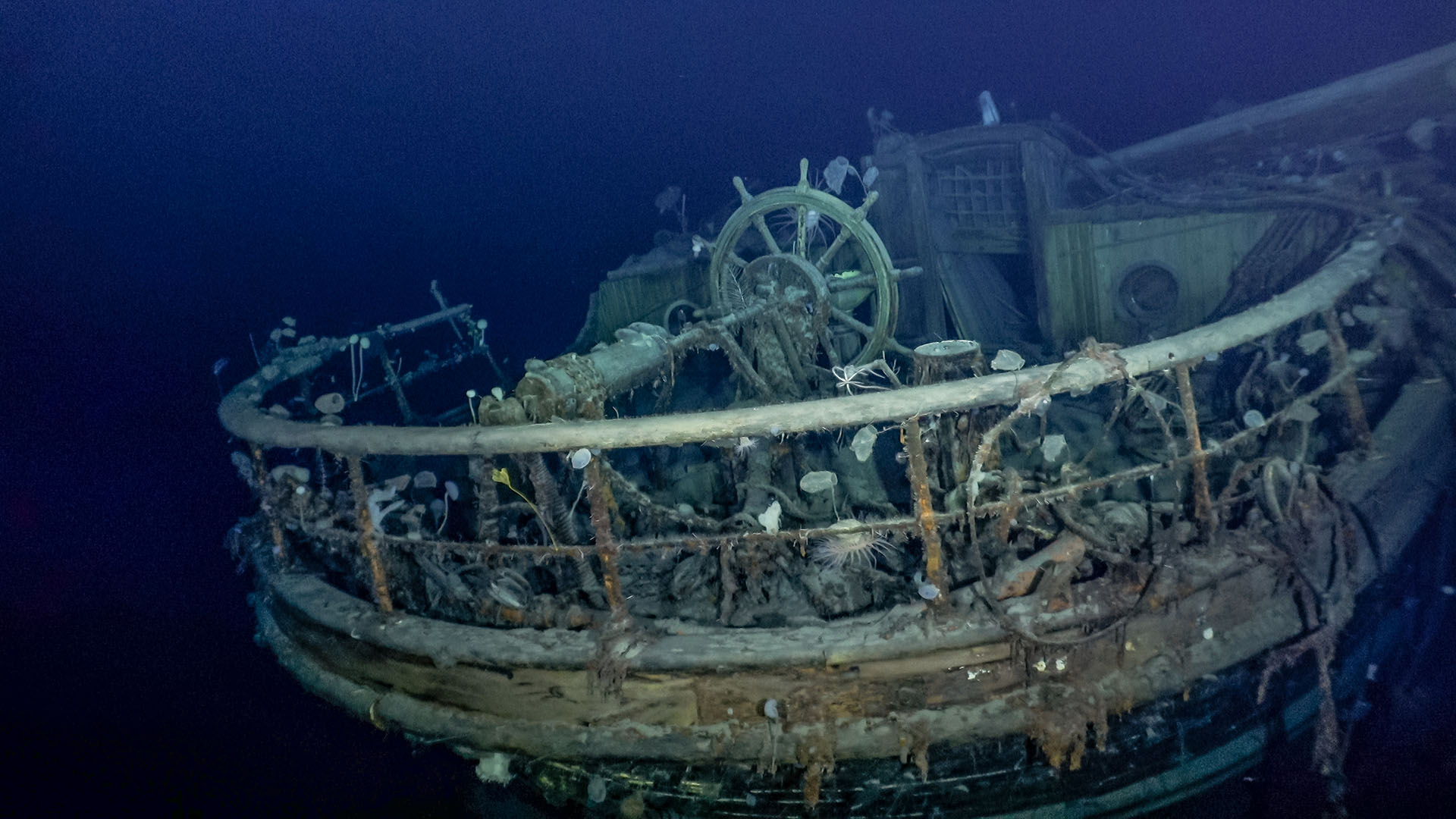 Marine Archaeology - Endurance22
17
Glossary
18
LINKS
Royal Geographical Society - Geography resources for teachers (rgs.org) Timeline
Royal Geographical Society - Geography resources for teachers (rgs.org) Story retold
Endurance22 | Live Q&A With Dan Snow In Antarctica – YouTube
Drone Launched To Find Endurance Shipwreck In Antarctica! - YouTube
Endurance22 - The Hunt For Shackleton's Lost Ice Ship
Ernest Shackleton’s Ship Endurance Found - YouTube
19